Chuẩn bị
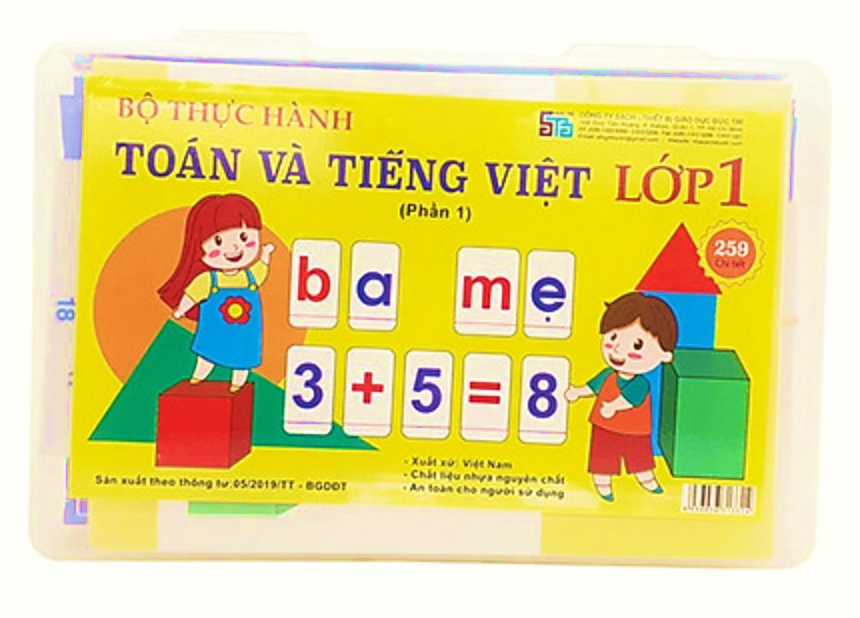 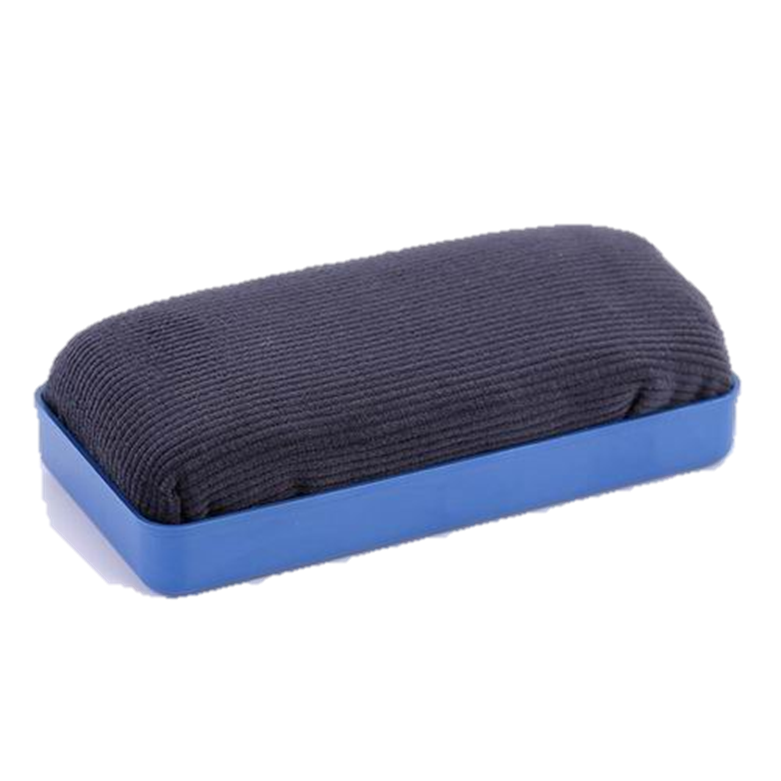 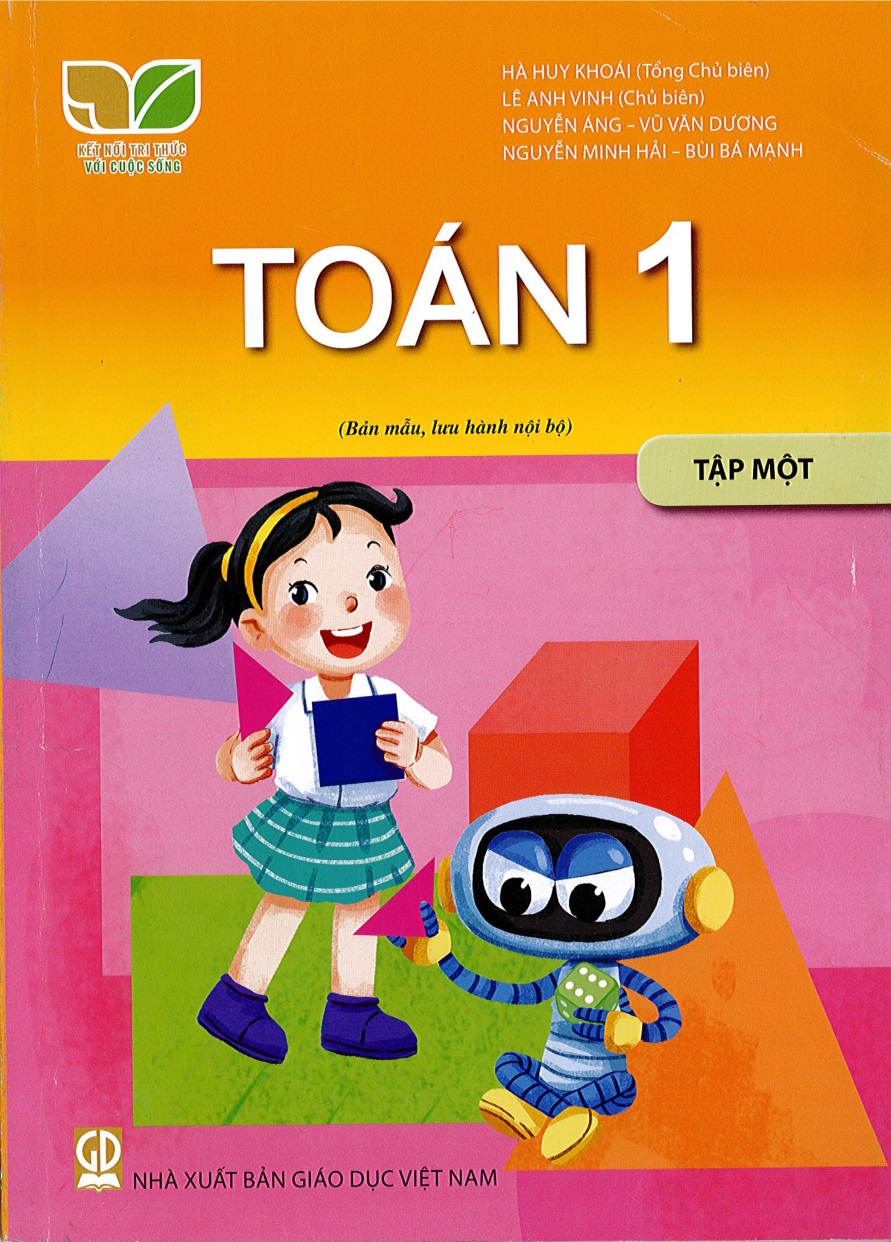 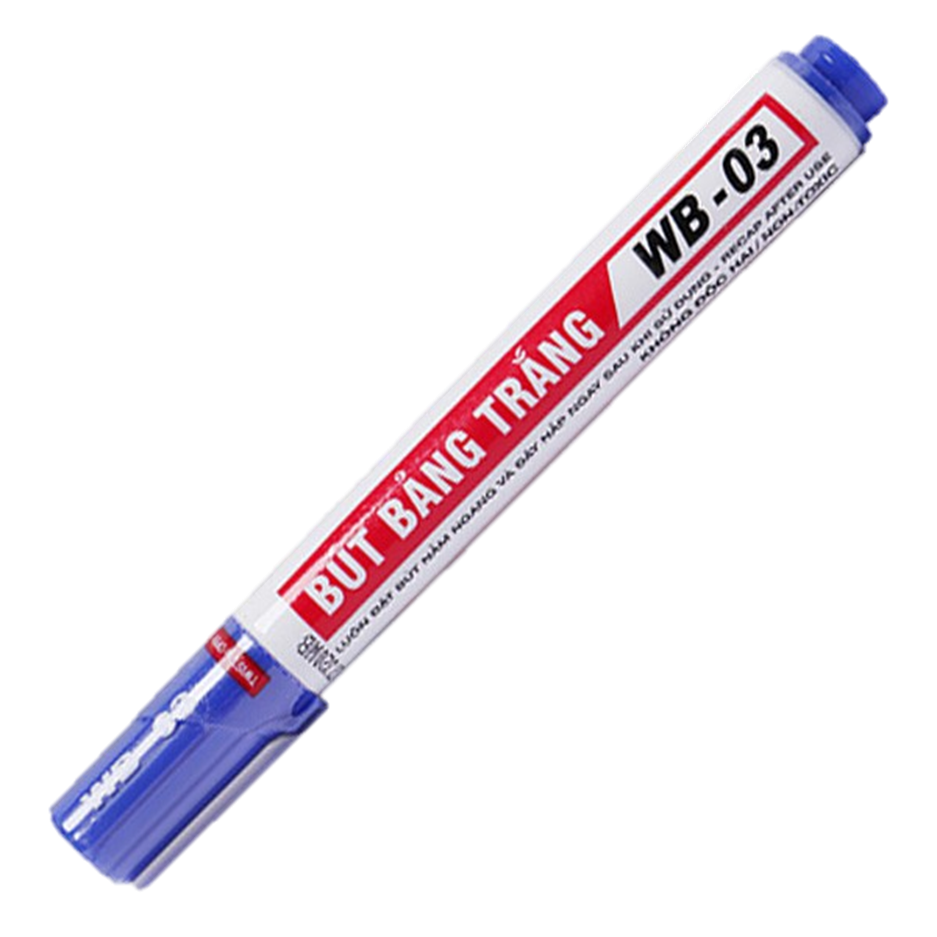 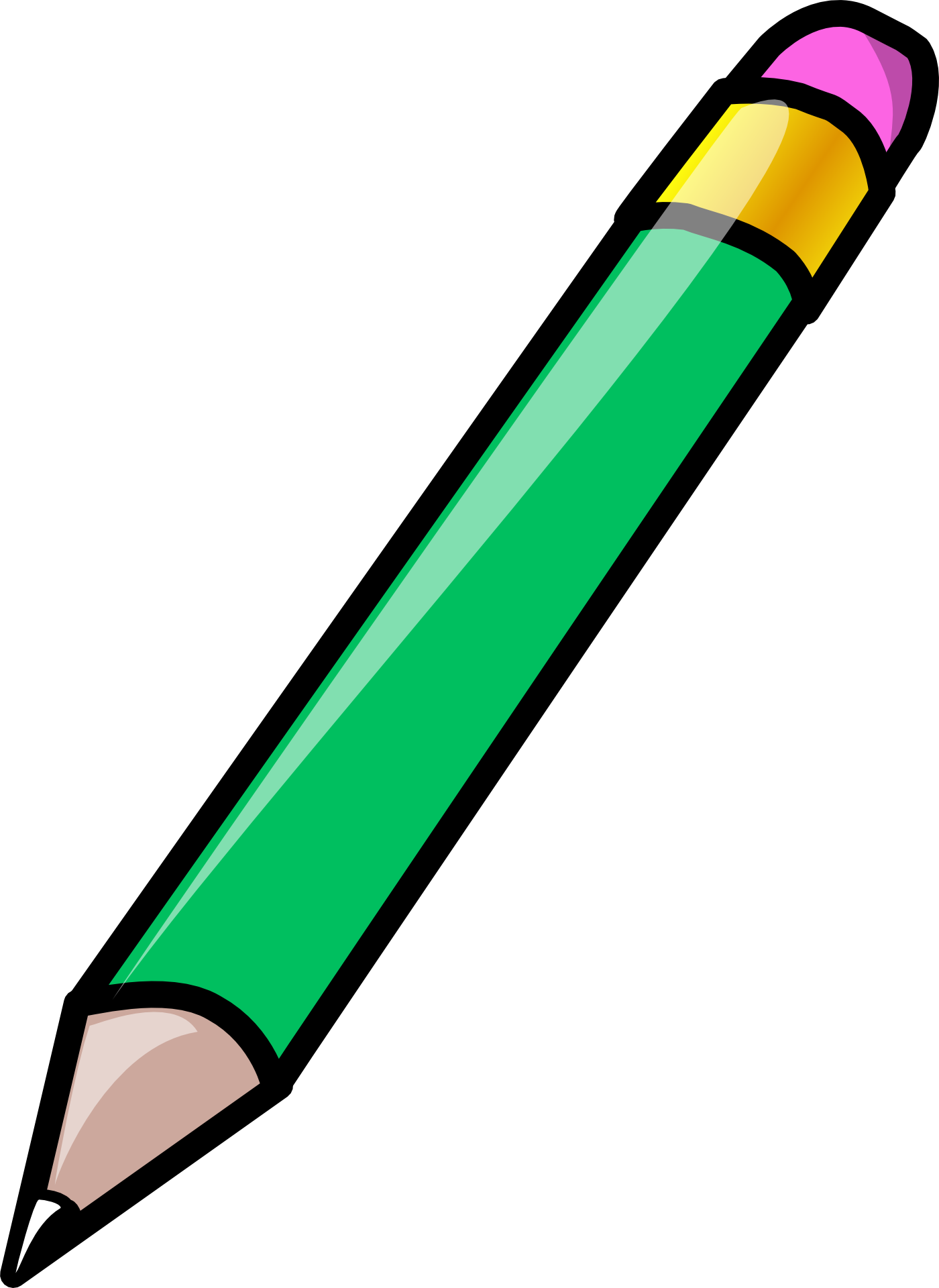 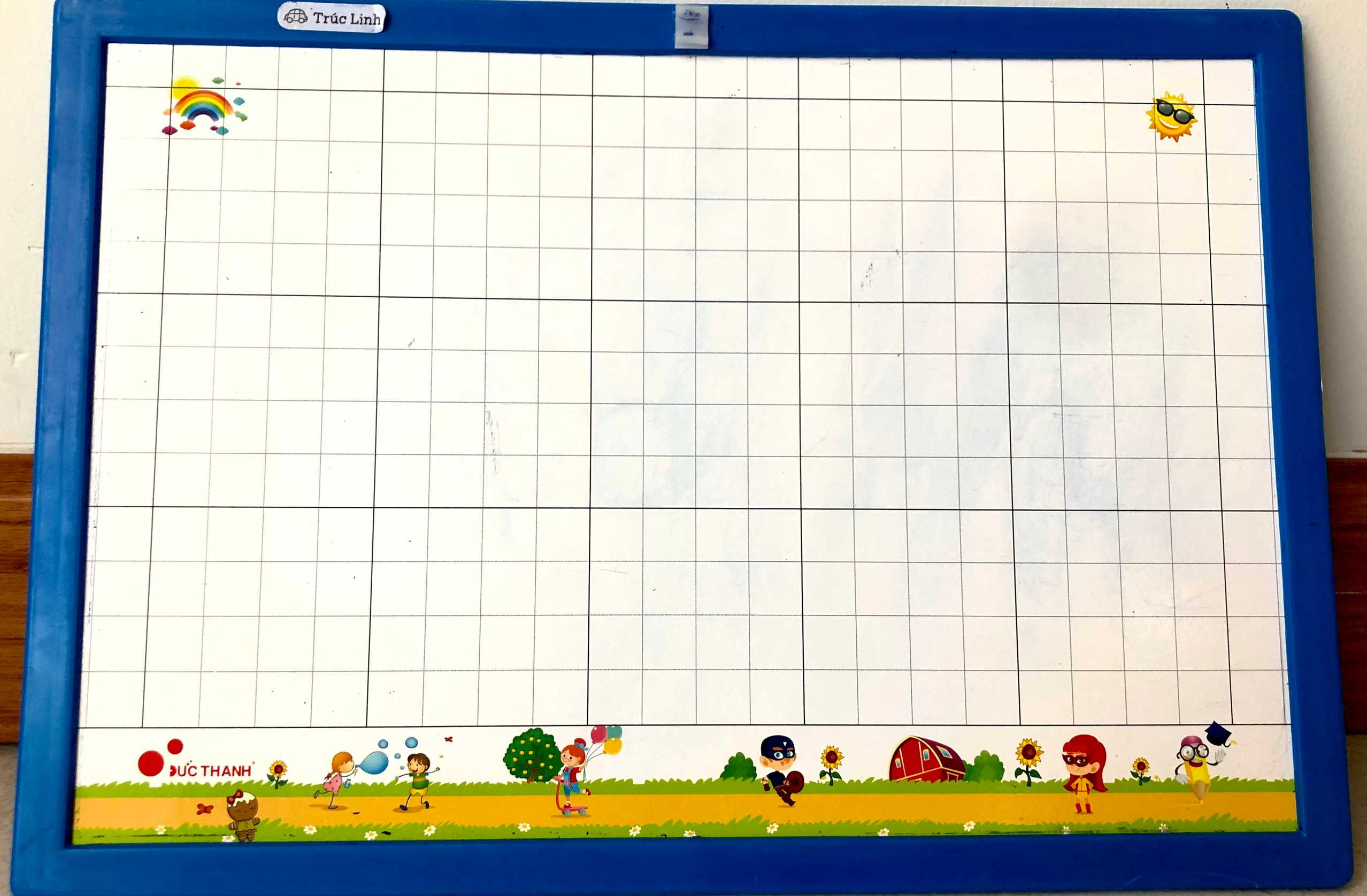 [Speaker Notes: GV cứ chiếu sẵn khi giờ học chưa bắt đầu cho HS chuẩn bị nhé!]
TOÁN 1
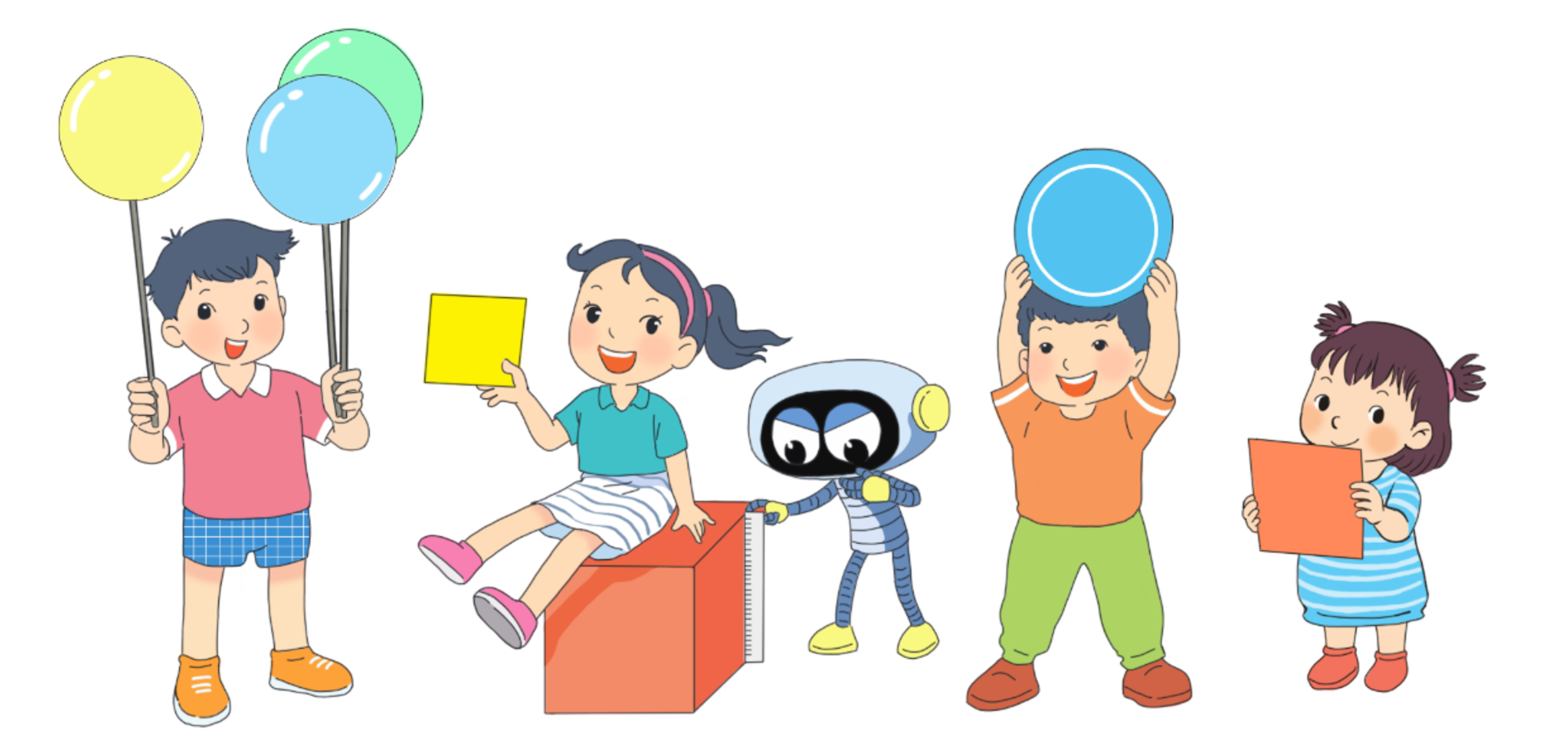 Chủ đề 2:
LÀM QUEN VỚI MỘT SỐ HÌNH PHẲNG
BÀI 8
THỰC HÀNH LẮP GHÉP, XẾP HÌNH
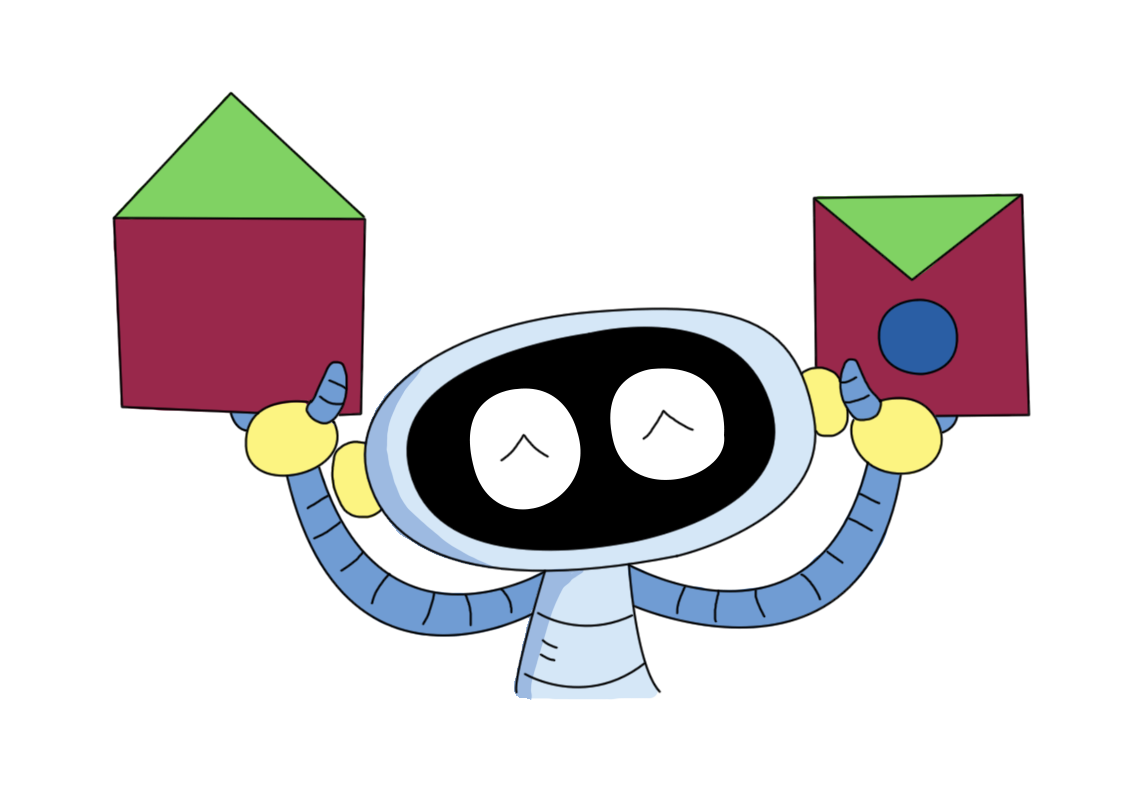 Trang 52
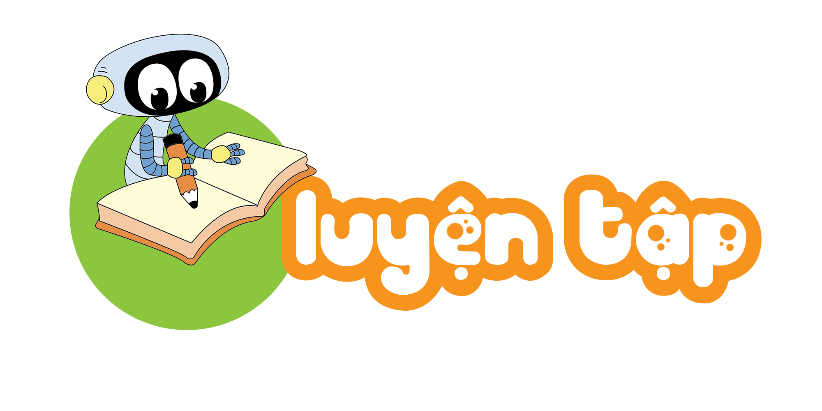 Tang 52
1
Bạn Việt cắt miếng bìa hình vuông thành bốn miếng bìa hình tam giác.
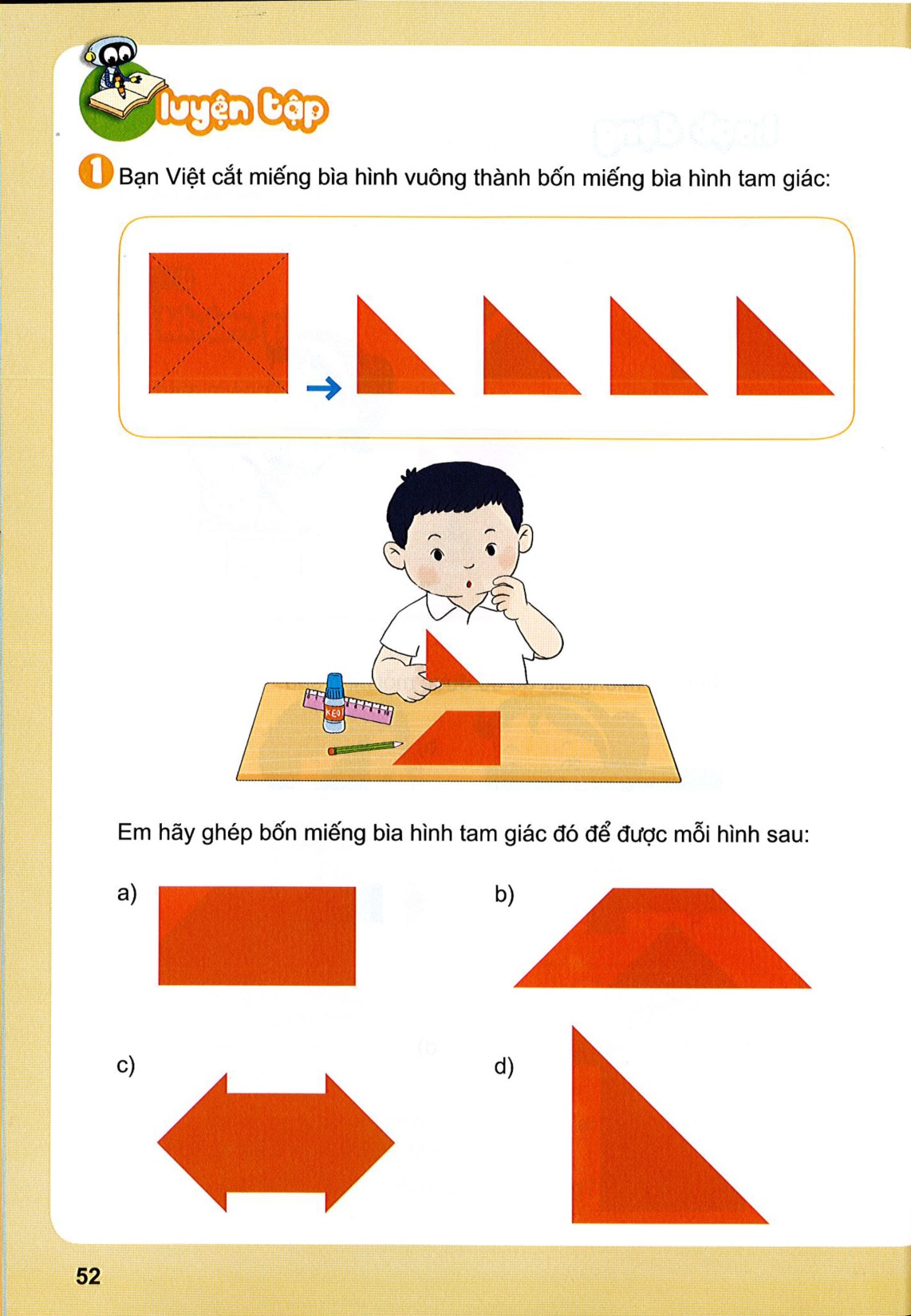 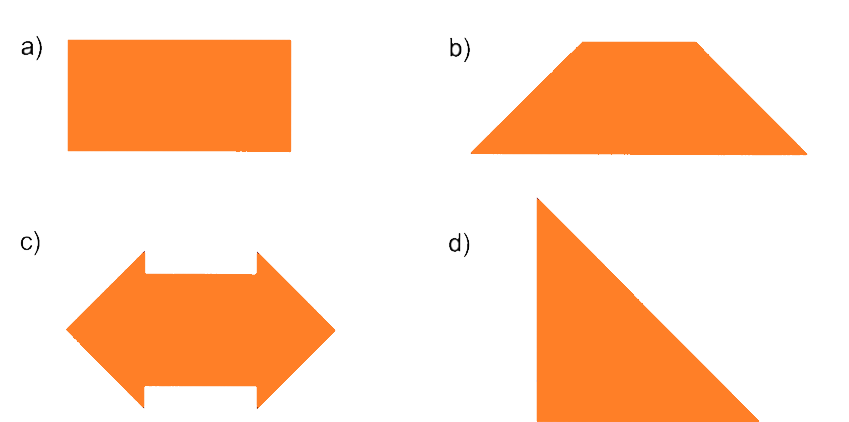 Em hãy ghép bốn miếng bìa hình tam giác đó để được mỗi hình sau:
a)
a)
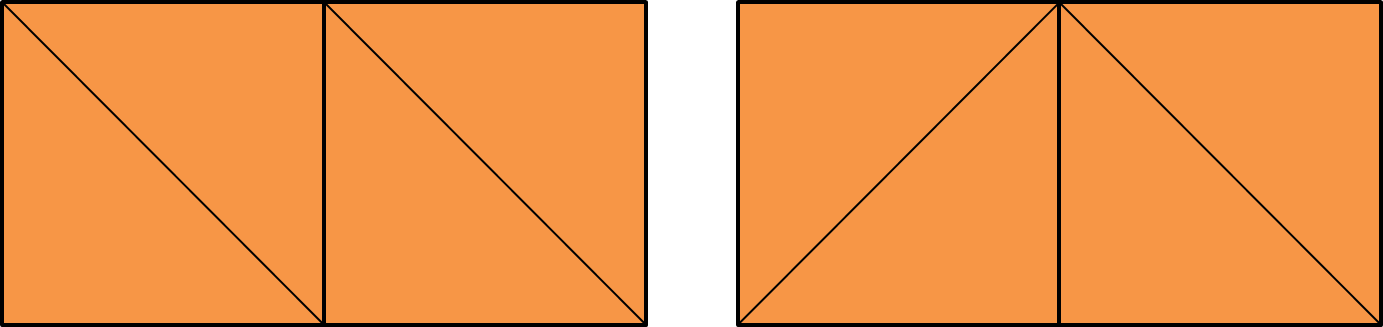 [Speaker Notes: Gợi ý cho HS nhiều cách ghép]
b)
b)
[Speaker Notes: HS có thể có nhiều cách ghép khác nhau]
c)
c)
[Speaker Notes: HS có thể có nhiều cách ghép khác nhau]
d)
d)
[Speaker Notes: HS có thể có nhiều cách ghép khác nhau]
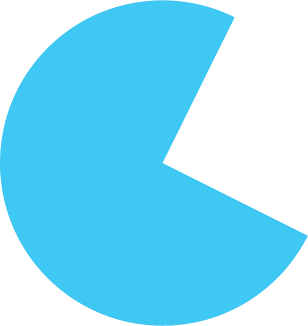 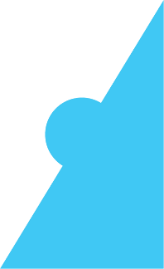 2. Tìm hai miếng bìa để ghép được: 
Hình tròn 
Hình vuông 
Hình tam giác
Hình chữ nhật.
1
A
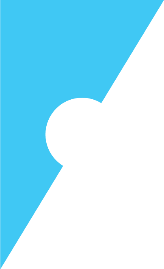 2
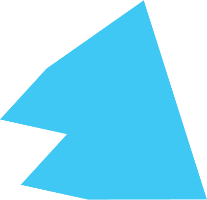 B
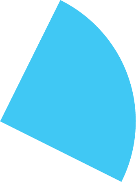 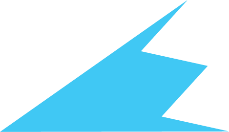 C
3
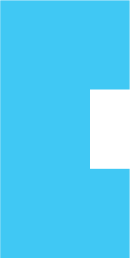 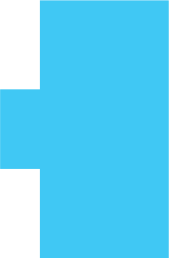 4
D
[Speaker Notes: Click vào hình bên cột trái để ghép]
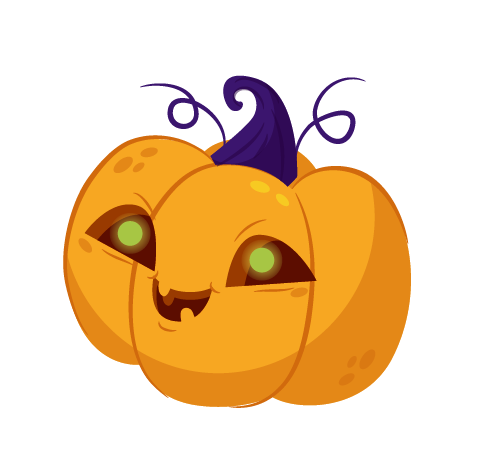 VẬN DỤNG
CÙNG THỰC HIỆN 
THỬ THÁCH CỦA GIÁO VIÊN NHÉ!
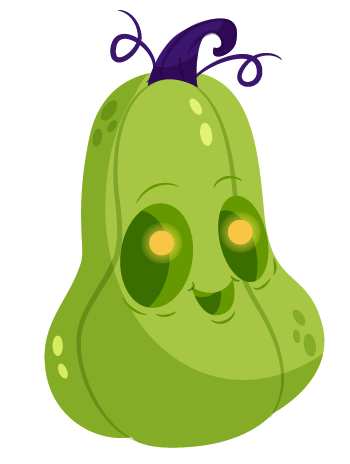 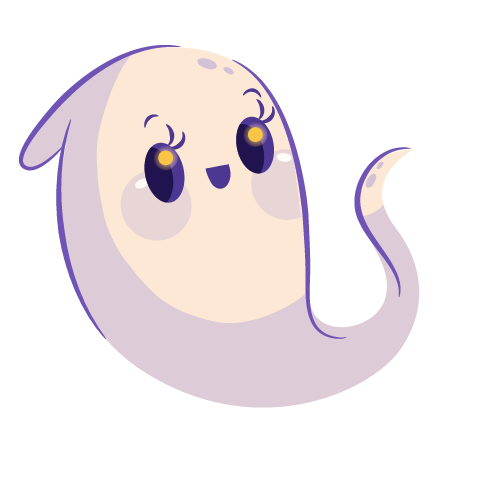 [Speaker Notes: Gv LINH ĐỘNG ĐƯA RA TÌNH HUỐNG THỰC TẾ

Kho ppt Phan Linh_0916.604.268
Tác giả bộ ppt Toán + TV SGK mới: Phan Thị Linh – Đà Nẵng
Sđt lh: 0916.604.268
+ Zalo: 0916.604.268
+ Facebook cá nhân: https://www.facebook.com/nhilinh.phan/
+ Nhóm chia sẻ tài liệu: https://www.facebook.com/groups/443096903751589
Hãy liên hệ chính chủ sản phẩm để được hỗ trợ và đồng hành trong suốt năm học nhé!]
THỬ TÀI SÁNG TẠO MỘT SỐ HÌNH
BẰNG HÌNH PHẲNG EM CÓ
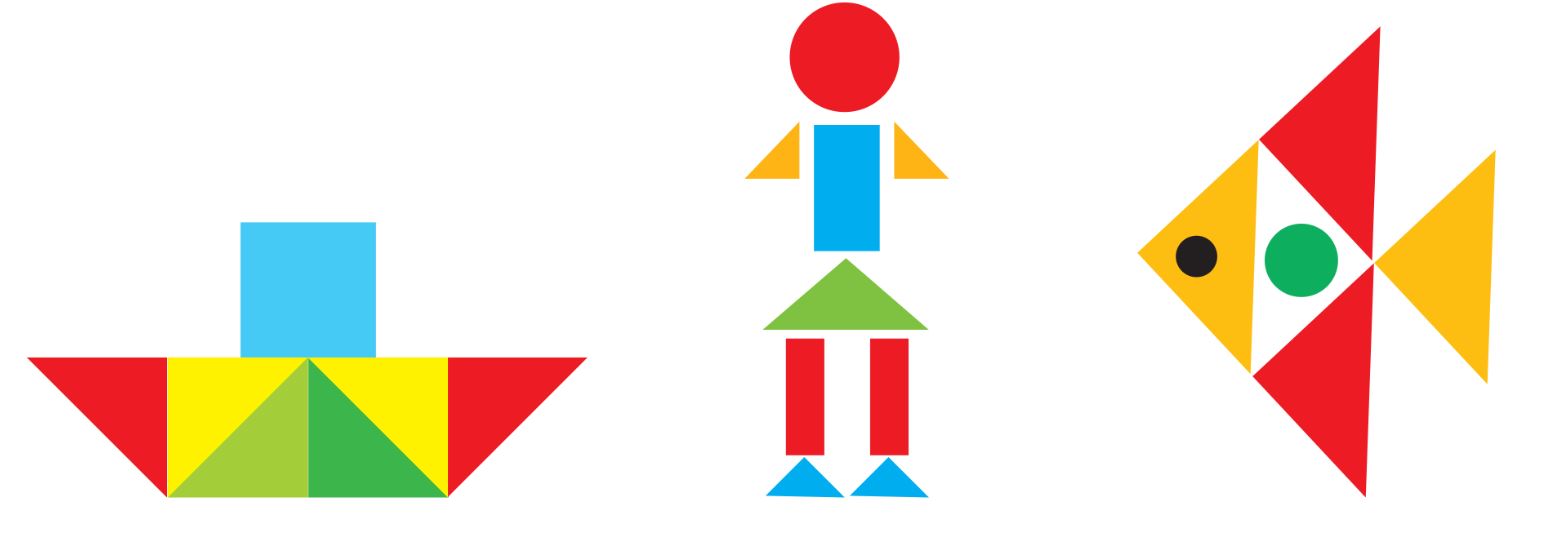 THỬ TÀI SÁNG TẠO MỘT SỐ HÌNH
BẰNG HÌNH PHẲNG EM CÓ
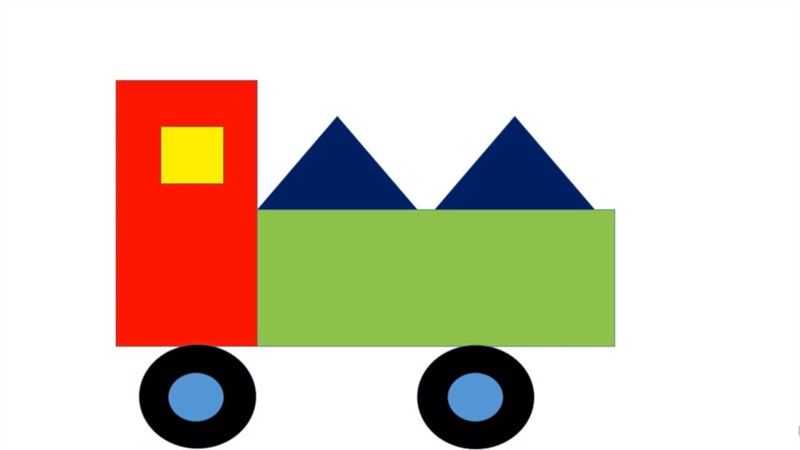 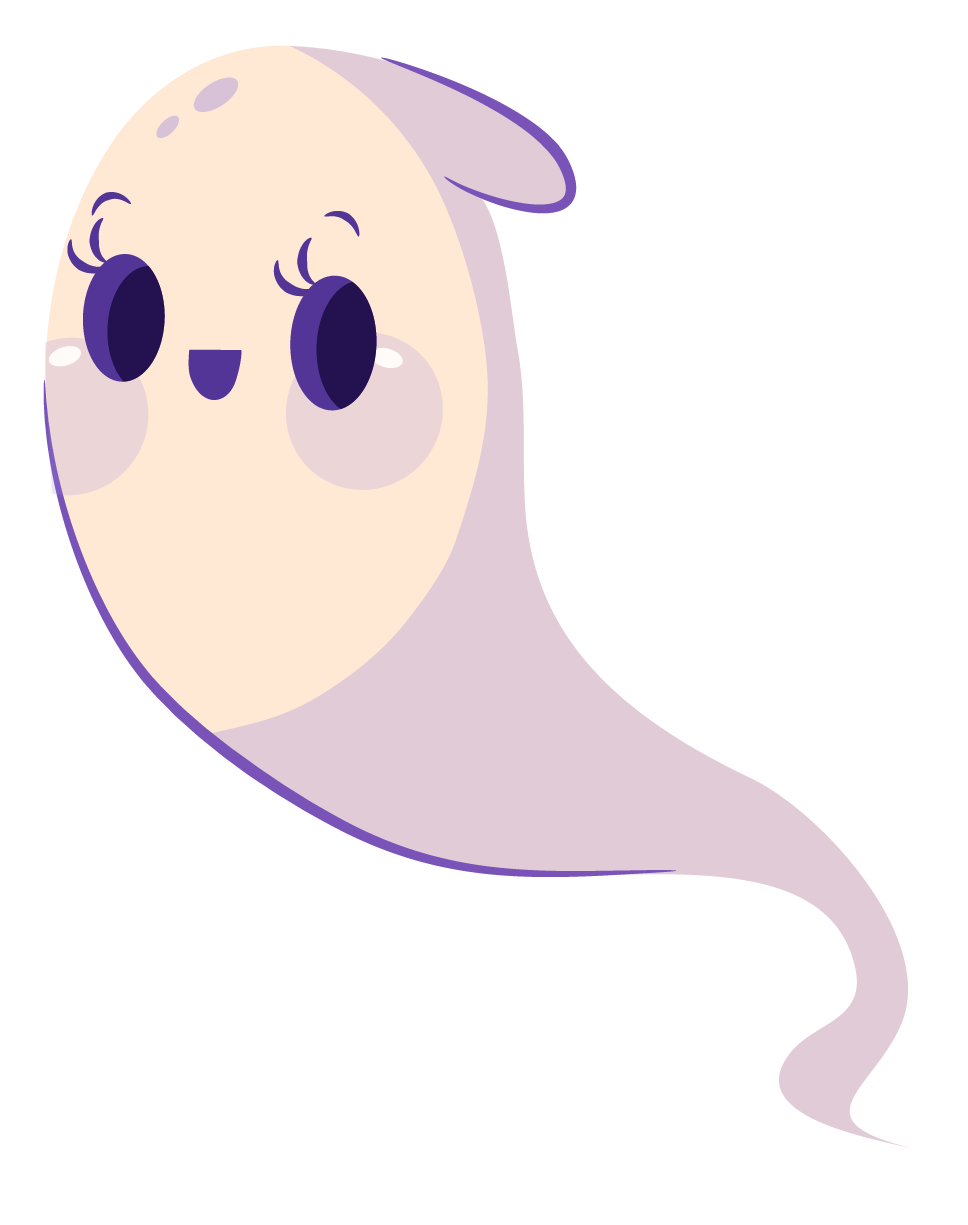 DẶN DÒ